Shared understanding of affordability in the rented sector
Callum Chomczuk, National Director, CIH Scotland
Policy context
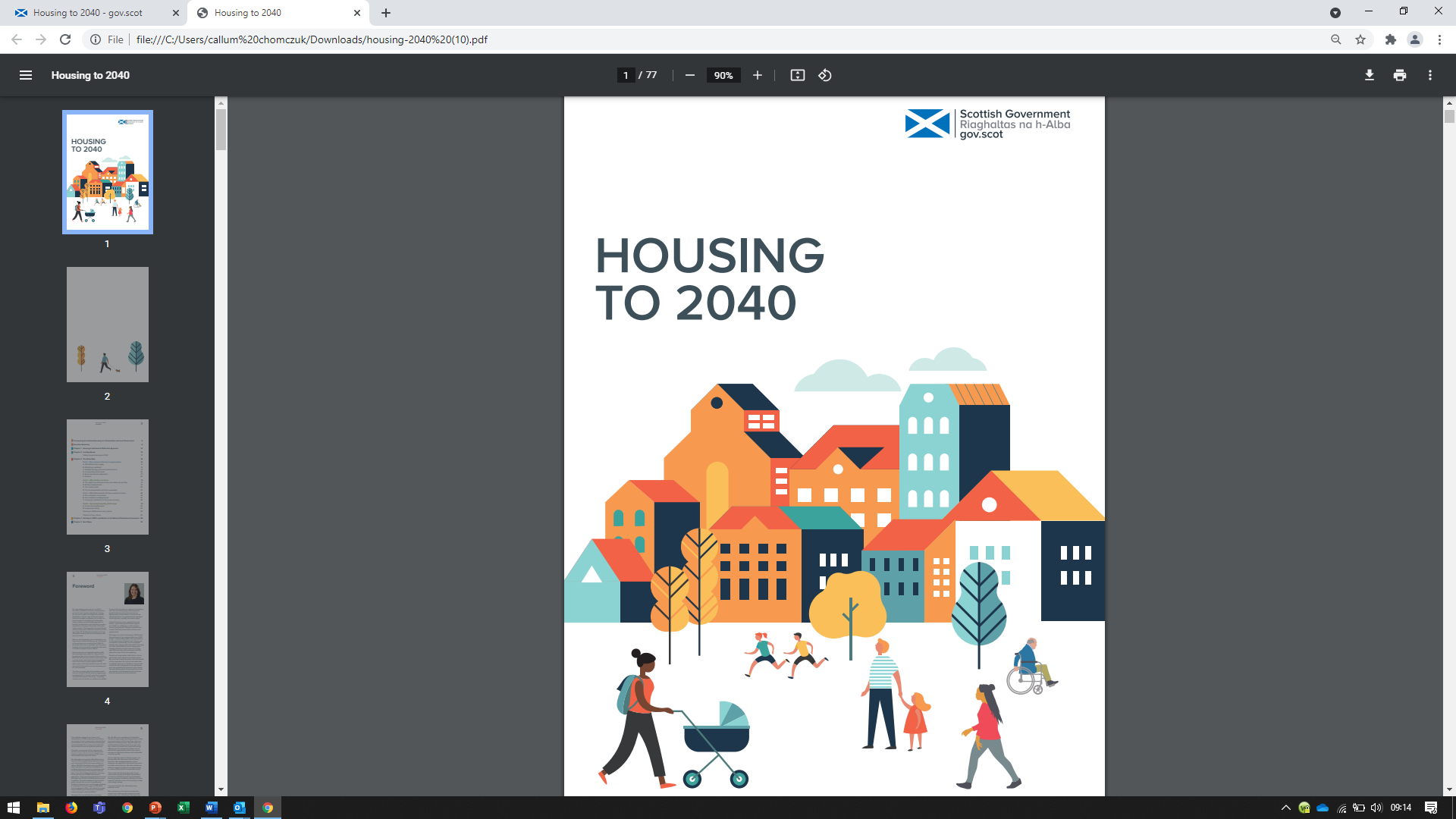 Undertake a comprehensive audit of our current housing and homelessness legislation to understand how best to realise the right to an adequate home.
Develop a shared understanding of affordability which is fit for the future.
Ensure that equality and human rights are embedded in the further development of all policies to deliver Housing to 2040.
[Speaker Notes: Also worth reflecting on the commitment to human rights legislation in this Parliament]
Policy context: Average rents
[Speaker Notes: The average weekly rent for Scottish social landlords was £83.70 in 2020/21, 2.7% up from £81.47 in the previous year.]
Policy context: Poverty in Scotland
One in five people in Scotland live in poverty after taking account of housing costs and this figure has been rising since 2011–14 

Deep poverty (a household with less than 50% of the median income adjusted for a household size) has now reached similar levels to those found 20 years ago with 14% of people in Scotland well below what is needed to make ends meet.
Approaches to affordability
Policy response
Affordable housing supply
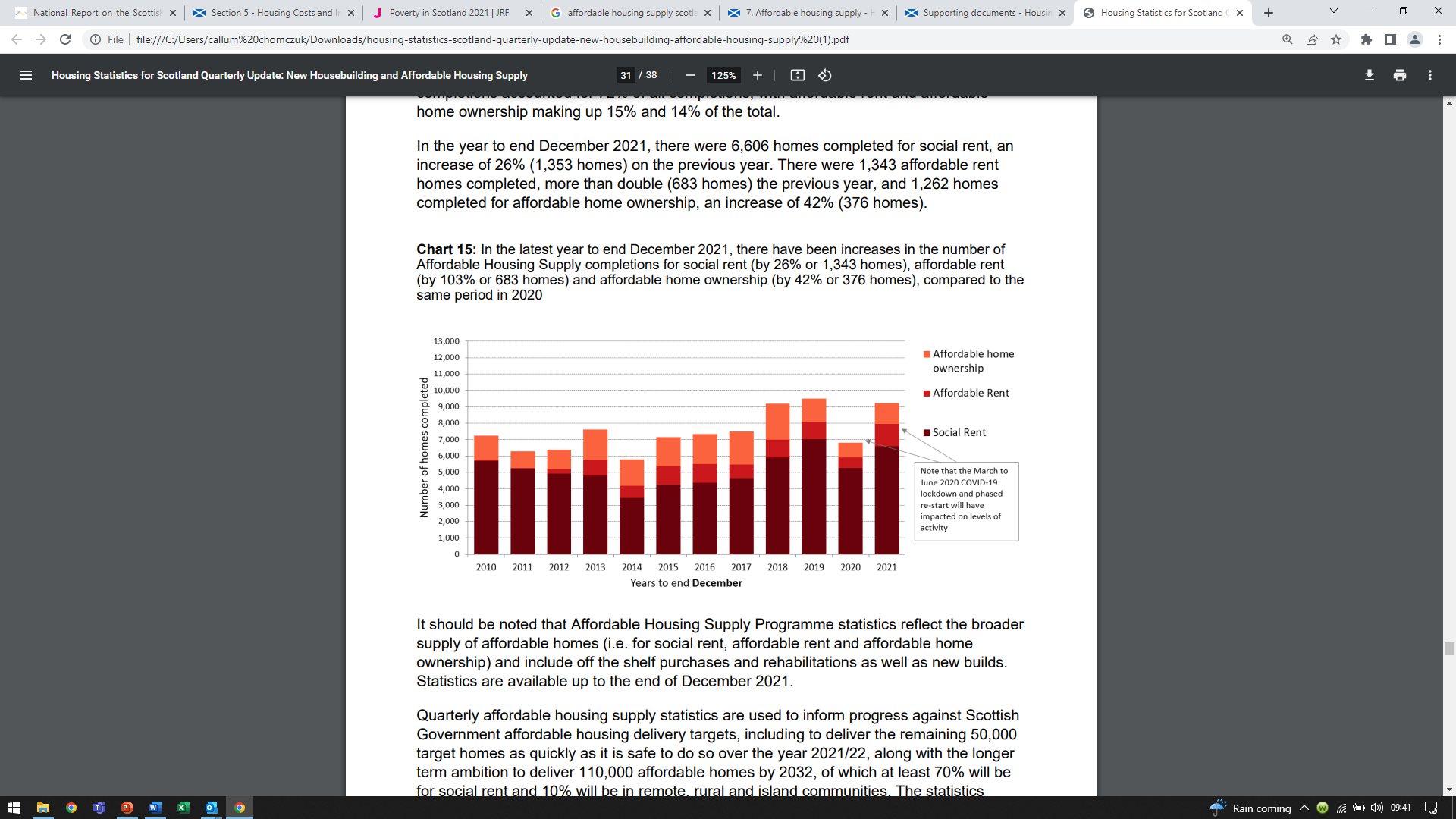 The 50,000 homes target has boosted supply and got local authorities building
Demand still far outstrips supply 
Concern landlords wont build the next 110,000 homes
Source: Scottish Government Housing Statistics
Policy response
Rent setting: Social and private
Private sector rents are set by the market 
The Private Housing (tenancies) (Scotland) Act 2016 did attempt to improve affordability for private tenants through annual rent rises only, appeals to FTT and creation of Rent Pressure Zones
The SNP/ Green cooperation agreement calls for rent caps to tackle excessive rent rise in the PRS
Initial principles
While a shared understanding should prioritise those in the social and private rented sector, but must include the whole housing system
Any standard of affordability should not aim simply to stop people living in poverty but should be set at a level to enable people to live a fulfilling life with dignity. 
The rented sector operates its rent setting policy independent of Government. As such, any understanding must be led by the housing sector.
There is an important distinction between what’s affordable and what’s cheaper. We must consider affordability and standards at the same time.
Any ‘definition’ should focus on those at lower end of income distribution. For example, a residual income measure enables a focus on the lower end of the income distribution. 
A shared understanding has to have the householder at heart but be practical for a landlord to apply
Better data can inform the case for policy action/resources and strengthen understanding.
Questions and discussion
?
Q1 What is wrong with the way we use the term housing affordability in contemporary housing policy and practice in Scotland?

Q2: What is the single biggest gain that would be derived from achieving a truly shared understanding of the term housing affordability?

Q3. What are the policy/legislative asks needed to support a shared understanding of affordability being applied across the whole rented sector?